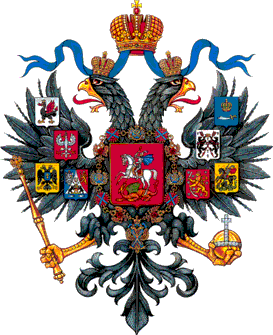 Социально-экономическое развитие России во второй половине XIXвека
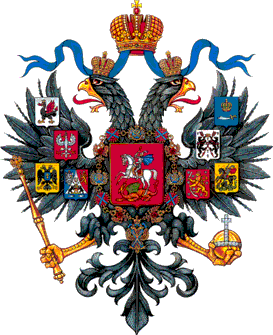 План
Структура российского общества во второй половине XIX века:
Сословия
Классы
Особенности экономического развития во второй половине XIX века
Развитие сельского хозяйства
Развитие промышленности
Железнодорожное строительство
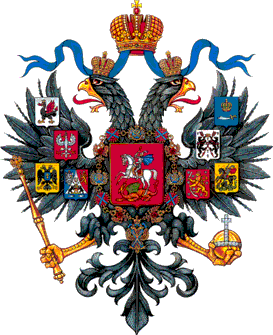 Сословия России во второй половине XIXвека
Сословия
Классы
Сословия – обособленные группы людей, имеющая строго определенные права и обязанности, передаваемые по наследству
Классы – группы людей различающиеся по их месту в системе производства, отношения к средствам производства(собственностью на орудия труда) и размерам доли общественного богатства, которую они получают
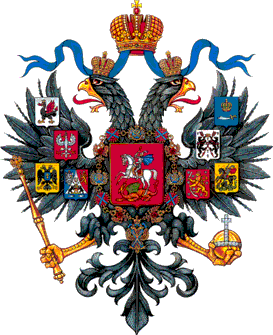 Структура российского обществаво второй половине XIXвека
Сословия
Привилегированные
Непривилегированные
Дворяне
Почетные
граждане
Духовенство
Купцы
Мещане
Крестьяне
Личные
Белое
2-ой гильдии
Потомственные
Личные
Потомственные
Черное(Монахи)
1-ой гильдии
3-ей гильдии
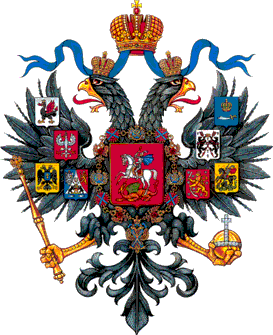 Структура российского обществаво второй половине XIXвека
Классы
Помещики
Крестьяне
Буржуазия
Рабочие
Не все дворяне были помещиками. Часть дворян не имела поместий и получала средства к существованию на государственной службе
Объединялись в общину, но имущественное положение было разным
Буржуазия и рабочие(пролетариат) – это новые классы развивающегося капиталистического общества. Их появление не было предусмотрено сословной иерархией, поэтому состав этих классов пополнялся представителями разных сословий
Бедняки
Середняки
Кулаки
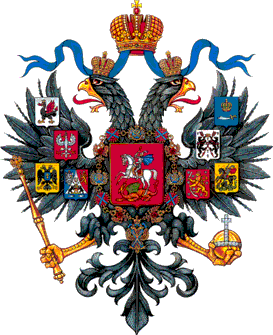 Структура российского обществаво второй половине XIXвека
Буржуазия – пополнялась прежде всего лицами, имевшими капитал и вкладывавшими  его в какое-либо торгово-промышленное дело
Дворяне
Почетные граждане
Купцы
Мещане
Крестьяне
Изначально занимались торговой или ростовщической деятельностью. Раньше их называли капиталистами
Дворяне – помещики получали большие средства во время выкупной сделки
Составили свой капитал на торговой деятельности
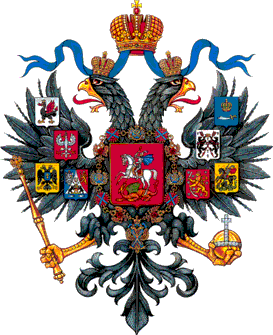 Структура российского обществаво второй половине XIXвека
Рабочие
Мещане
Крестьяне
Жители городов поступали работать на предприятия. В большинстве своем это были обедневшие жители городов, не выдержавшие конкуренции со стороны крупных торговцев и промышленников
Формировались  прежде всего из бедных крестьян уходивших на заработки на заводы и фабрики
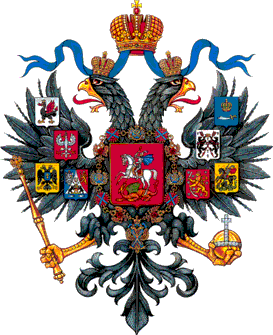 Особенности экономического развития России во второй половине XIX века
Развитие капитализма в России
В сельском хозяйстве
В промышленности
Прусский путь – означал, что крепостное помещичье хозяйство медленно перерастало в буржуазное. Сохранялась эксплуатация крестьян
Интенсивный путь –  применений новых технологий и орудий труда при обработке земли
Американский путь – характерен для районов, где не было крепостного права. Основа производства – крестьянское хозяйство
Экстенсивный путь –увеличение производства продукции происходит за счет расширения посевных площадей
Переход на наемный труд
Завершение промышленного переворота
Губернии Центральной России
Активизация железнодорожного строительства
Районы Сибири, русского Севера, расселения казачества
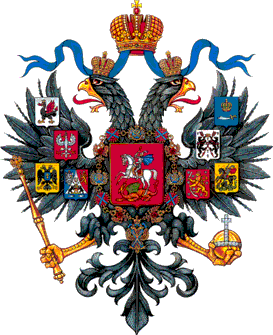 Особенности экономического развития России во второй половине XIX века
Виды помещичьих хозяйств
Отработочная система
Смешанная система
Труд временнобязанных
Разные работы выполнялись и временнобязанных и наемных рабочих
переход
переход
Отработочная система прекращает свое существование с отменной временнообязанного состояния
Капиталистическая система
Наемный труд
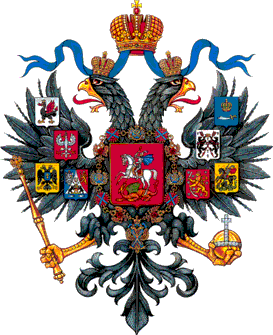 Особенности экономического развития России во второй половине XIX века
Основные черты развития сельского хозяйства в пореформенной России
Отрицательные черты
(пережитки феодализма):
Положительные черты
1. Развитие капиталистических отношений
1. Отработки
2. Экстенсивное производство
2. Рост товарности сельского хозяйства
3. Крупное помещичье землевладение
4. Малоземелье крестьян
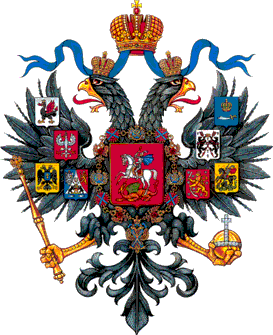 Особенности экономического развития России во второй половине XIX века
Особенности развития промышленности в пореформенный период России
Неравномерность экономического развития
Концентрация промышленности в отдельных районах
Концентрация рабочего
 класса
5 промышленных районов
Остальная часть страны –
аграрно-ремесленная
Облегчение революционной агитации
Тяжелое положение рабочих
Старые
Урал, Центральный
Северо-западный
Новые
Донбасс,
Баку
Крупные предприятия
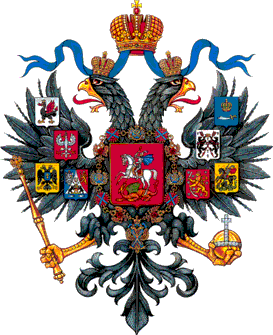 Особенности экономического развития России во второй половине XIX века
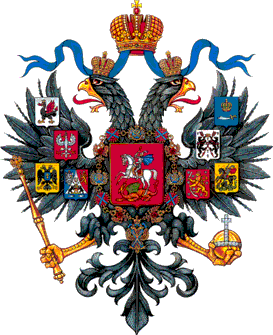 Особенности экономического развития России во второй половине XIX века
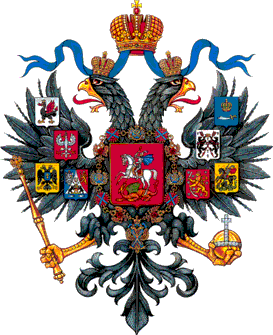 Особенности экономического развития России во второй половине XIX века
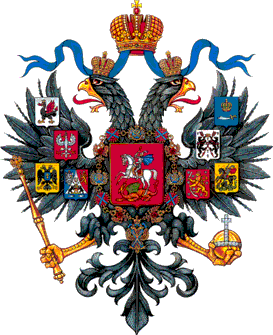 Источники
Троицкий Н. А. Лекции по истории России XIX века. М., 1995
Корнилов А. А. Курс истории  России XIXвека. М., 1995
http://hist.asu.ru/sites/default/files/skubnevskiy_v.a._goroda_rossii_vo_vtoroy_polovine_xix_veka._3_kurs.pdf
http://www.vokrugsveta.ru/
http://economicarggu.ru/2008_2/21.shtml